ATELIER DE DISSEMINATION DU RAPPORT
ÉVALUATION DU PROGRAMME DE PRISE EN CHARGE COMMUNAUTAIRE DES ENFANTS DE 0 A 59 MOIS DANS LES RÉGIONS DE KOULIKORO ET SIKASSO AU MALI EN 2018
Bamako, Grand Hôtel
2019
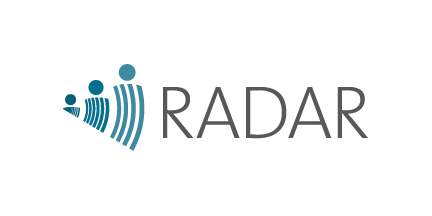 PLAN
Contexte / justification
 Objectifs
 Méthodologie
Forces 
 Résultats
 Discussion
Limites
 Recommandations
CONTEXTE / JUSTIFICATION
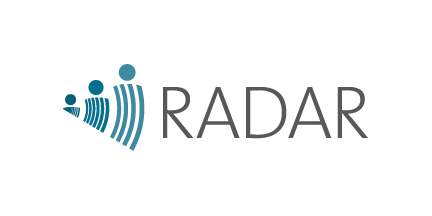 Contexte / justification (1/5)
Mortalité des enfants de < 5 ans élevée selon EDSM-V 
Mali : 95 ‰ naissances vivantes (NV)
Sikasso : 121‰ NV
Koulikoro : 96‰ NV

Principales maladies infantiles restent préoccupantes :
fièvre (9%)
diarrhée (9%) 
IRA (2%)
Insuffisance pondérale (26%)
retard de croissance modéré 19%
[Speaker Notes: Mortalité des enfants  demeure un problème de santé publique]
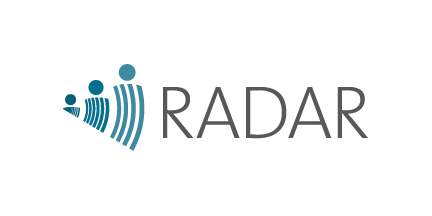 Contexte / justification (2/5)
Mali 2009:  élaboration stratégie sur les Soins Essentiels dans la Communauté (SEC)  
SEC : ensemble services/actions préventifs, curatifs et promotionnels :
efficacité scientifiquement prouvée 
délivrés par un agent de santé communautaire (ASC) pour PEC –C  maladies des enfants 0 à 5 ans et  d’offrir les méthodes de planification familiale et les soins simples aux nouveaux nés 
opportunités pour réduire les mortalités maternelle et infantile
Constats évaluation participative, 2015 [DNS/AGA KHAN] :
 Insuffisance dans la formation des ASC ; 
 Non tenue de la supervision des ASC par les équipes de CSCom
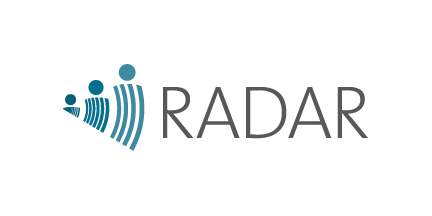 Contexte / justification (3/5)
Partenariat pour amélioration de la SMNI dans les régions du projet :
Croix-Rouge Canadienne (CRC), Malienne & Ministère de la Santé du Mali
Objectif final du projet : contribuer à la réduction des taux de mortalité et morbidité maternelle et infantile dans deux régions Koulikoro et Sikasso
Districts concernés : Banamba, Dioïla, Kolokani, Koulikoro et Nara et Sikasso
Actions du projet :
Formation : 
Personnel du MSHP, de 126 CSCom et 6 CSRef 
ASC : 441
Dotation des ASC : 
Kits de médicaments essentiels, 
Matériels, 
Outils de collecte de données et tout l’appui qui va avec
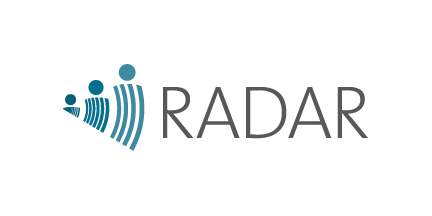 Contexte / justification (4/5)
Evaluation : projet « Real Accountability : Data Analysis for Results (RADAR)

Partenariat : 
Johns Hopkins Bloomberg School of Public Health (JHSPH) : 
CREDOS : partenaire local de JHSPH pour l’opérationnalisation et l’exécution de l’évaluation 
Financement par le Gouvernement du Canada à travers « Global Affairs Canada »
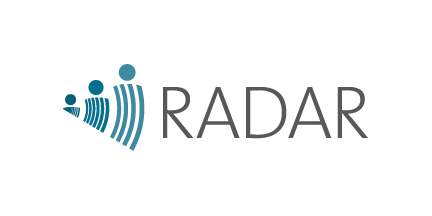 Contexte / justification (5/5)
QUESTIONS 
Les ASC avaient-ils la compétence requise pour assurer les soins des enfants malades de 2 à 59 mois selon les directives des soins essentiels en milieu communautaire au Mali en 2018 ?
Les ASC avaient-ils la compétence requise pour assurer les soins simples des nouveau-nés selon les directives des soins essentiels en milieu communautaire au Mali en 2018 ?
Quels sont les facteurs associés à la classification et aux traitements corrects des maladies de la PCIME chez les enfants de 2- 59 mois ?
Quels sont les facteurs associés à la compétence de l’ASC sur la recherche de signes de danger et les conseils chez les nouveau-nés ?
OBJECTIFS
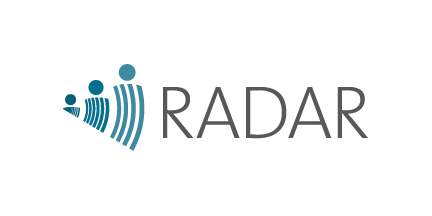 Objectif général
Fournir les informations sur la force de mise en œuvre du programme de la Croix-Rouge canadienne / malienne sur la qualité des soins offerts aux enfants malades et aux nouveaux nés par les Agents de Santé Communautaire (ASC) dans les régions de Koulikoro et Sikasso au Mali en 2018
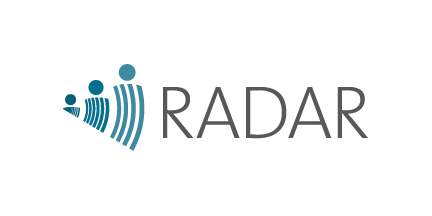 Objectifs spécifiques
Évaluer la force de mise en œuvre du programme de la Croix-Rouge canadienne / malienne à renforcer la prise en charge communautaire (PEC) des enfants malades et soins des nouveau-nés à domicile

Évaluer la qualité des soins fournis par les Agents de Santé Communautaire aux enfants malades qui ont entre 2 à 59 mois

Évaluer la qualité des soins des visites à domicile de la surveillance par les Agents de Santé Communautaire pour soigner les nouveau-nés.
MÉTHODOLOGIE
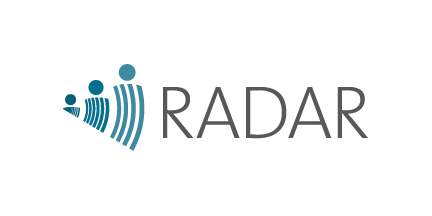 Méthodologie (1/6)
Type d’étude
Transversale sans groupe de comparaison à visée évaluative
Période de la collecte
12 juillet au 27 août 2018.
Population d’étude
ASC responsables de la PEC 
enfants âgés de 2 à 59 mois qui étaient amenés / recherchés 
mères/accompagnants d’enfants âgés de 2 à 59 mois qui ont été examinés par l’ASC
nouveau-nés âgés de 0 à 45 jours qui ont été visités à domicile 
mères/accompagnants de nouveau-nés qui ont été visités par l’ASC
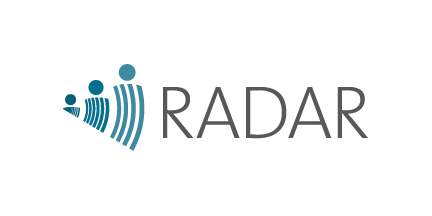 Méthodologie (2/6)
Echantillonnage
Sites ASC : aléatoire, stratification proportionnel à la taille de chacun des 6 districts
Variables :
Caractéristiques Sociodémographiques 
ASC, enfants & accompagnants, nouveau-nés & mères, 
Force de mise en œuvre du programme
 Axé sur les ASC (formation, supervision, disponibilité des ressources)
Qualité des soins
Démarche de PEC par l’ASC, connaissance des mères /accompagnants, activité promotionnelle dans la communauté, satisfaction des mères / accompagnants
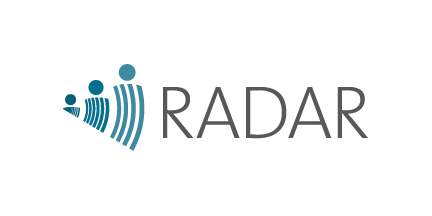 Méthodologie (3/6)
Techniques et outils de collecte
Entretien avec les ASC / guide d’entretien
Observation clinique de l’enfant malade / grille d’observation
Réexamen de l’enfant malade / grille d’observation
Entretien à la sortie de l’accompagnant / guide d’entretien
Observation de soins simples aux nouveau-nés à domicile / grille d’observation
Entretien des mères des nouveau-nés à la fin de la visite à domicile / guide d’entretien
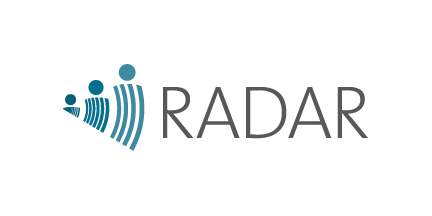 Méthodologie (4/6)
Déroulement des activités
Formation : 
Formateurs (7)
Enquêteurs (50) en 12 jours, tous des agents de santé
  Prétests outils: 
Par les formateurs : 16 au 18 mai 2018 à Yirimadio, commune VI Bamako
Par les enquêteurs : 28 mai au 09 juin 2018 dans  huit aires de santé du district sanitaire de Kalabancoro 
Collecte des données : tablette « ODK collect version 1.15.1 » et papier
10 équipes de 3 personnes (1 superviseur permanent + 1 clinicien + 1 observateur)
08 Superviseurs centraux (2 CRC/CRM, 4 CREDOS, 2 JHU)
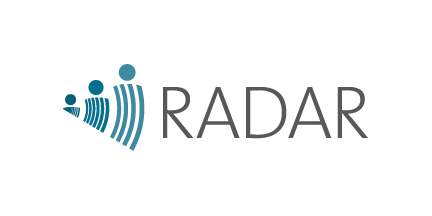 Méthodologie (5/6)
Assurance qualité de la collecte
  supervision
Permanente (chef équipe)
Temporaire (équipe centrale)
Stockage  données  :
électroniques : serveur sécurisé de JHU
papier :  cantines sous clés
Dash Report
 visualisation par équipes coordination (Mali, JHU)
contrôle des incohérences
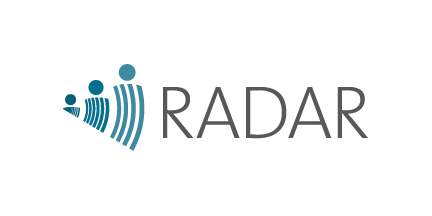 METHODOLOGIE 5/5
Méthodologie (6/6)
Traitement données (Stata)
 Vérification concordance : formulaire envoyé sur serveur / fichier « suivi des équipes » 
Recherche de doublons: nom site / nom ASC 
Labélisation et catégorisation variables  création « do file »
Recherche valeurs manquantes, aberrantes 
Vérification formulaires papiers avec les données saisies
Analyse
STATA version 14.2
Descriptive (proportions et moyenne)
Indicateurs de qualité (pour les maladies PCIME, compétence de l’ASC)
Reference : clinicien formé
 Association significative entre les variables : p-value > 0,05
RESULTATS CLES
FORCES DE L’EVALUATION
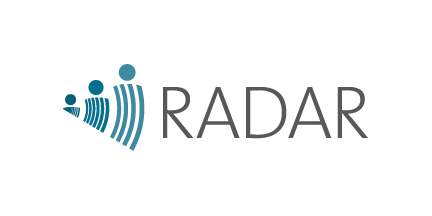 Forces
Adhésion du département de la santé 
Implication effective des DTC et autorités administratives des localités de l’étude 
Bonne collaboration entre CRC/CRM  ~~ JHU ~~ CREDOS ~~ localités de l’étude 
Disponibilité des données sur les ASC
Taille élevée de l’échantillon permettant une stratification avec d’autres variables
Prise en charge des cas  à temps dans la communauté
Réexamen des enfants par des cliniciens formés à la PCIME 
 Mise en place d’un système de communication efficace
RESULTATS CLES
Enquête
Repartition de l’échantillon
ASC échantillonnés : 300
Nouveau-nés prévus pour la visite à domicile: 300
Enfants < 5 ans prévus pour observation : 600
Mères/Accompagnants prévus pour entretien individuel : 600
Mères / gardiens prévus pour entretien individuel : 300
Total enquêté : 
237 (79%)
Total enquêté : 
474 (79%)
Total enquêté : 
420 (70%)
Total enquêté : 
202 (67%)
Total enquêté : 
221 (74%)
Figure 1: répartition de l’échantillon pour l’enquête
[Speaker Notes: L’enquête a concerné 237 sites d’ASC sur les 300 échantillonnés
474 enfants malades âgés de 2 à 59 mois ont été pris en charge
221 nouveau-nés ont bénéficié d’une visite à domicile]
Caractéristiques enquêtés (1/4)
Figure 2 : caractéristiques des 237 ASC enquêtés par sexe et par district sanitaire
[Speaker Notes: Dans tous les districts une prédominance des ASC de sexe féminin sauf à Koulikoro]
Caractéristiques enquêtés (2/4)
ASC 
55,3% âge  compris entre 20-29 ans 
54% niveau secondaire
65%  sexe féminin représentaient
82,7% mariés 
51%  une durée < 5 ans dans le village site
51,5% avaient + 5 ans d’expérience fonction d’ASC
Caractéristiques enquêtés (3/4)
Enfants 2-59 mois 
31%  avaient 12-23 mois
51,1% sexe  féminin
Accompagnants de 2-59 mois
50,2% avaient moins de 30 ans
78,9% non solarisés
93,1% sexe féminin
Caractéristiques enquêtés (4/4)
Nouveau- nés
33,9%  âge :  15 et 28 jours de vie
51,1% sexe féminin 
92,8% poids ≥ 2500g 
93,6% : visite chez la mère

Mères/ gardiens de nouveau- nés
26,7%  âge est compris entre 20 – 24 ans
74,3% sans niveau d’instruction
98,5%  principale personne qui s’occupe du nné
Force de mise en oeuvre
[Speaker Notes: 100% formés
Plus de 80% supervisés sur les soins des enfants
Plus de 85% de disponibilité de matériel au moment de l’enquête
Plus 95% de disponibilité de registre et fiche pour PEC enfants
Moins de 70% de disponibilité de registre et fiche remplis pour Médicaments]
[Speaker Notes: Dans l’ensemble, 7/12 médicaments & TDR étaient disponibles chez plus d’ASC au moment de l’enquête qu’avant l’évaluation
Pour le 2 périodes (3 mois avant et au moment de l’enquête) : 
La Carbocycstéine et 3 médicaments de PEC de la malnutrition étaient disponibles chez moins de 50% des ASC 
Paludisme : plus de 80% d’ASC disposait des 3 produits]
Qualité des soins
Classification des enfants malades
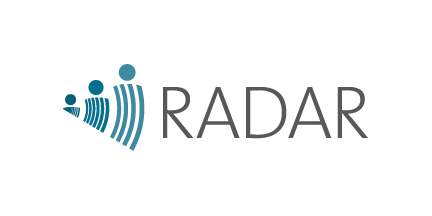 % d’enfants correctement classés par les ASC pour les maladies PCIME
Figure 3 : classification correcte des enfants par l’ASC pour les maladies de la PCIME
[Speaker Notes: Les enfants correctement classés pour toutes les maladies de la PCIME : 65,3%. 
Plus de 80% des enfants étaient correctement classés pour le paludisme simple (91,5%), la toux/rhume (86,5%) , la diarrhée simple (84%)
Les enfants souffrant de pneumonie ont été correctement classés dans une proportion de 52,1%.]
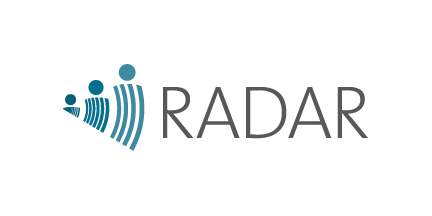 % d’enfants correctement classés pour toutes les maladies PCIME par district
Figure 4 : classification correcte par l’ASC pour les maladies de la PCIME par district sanitaire.
[Speaker Notes: Dans tous les districts, la proportion d’enfants correctement classés variait de 57,8% (Koulikoro) à 69,9% (Dioila).]
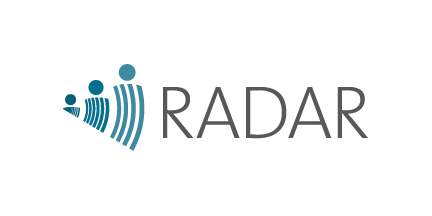 Concordance entre les mouvements respiratoires mesurés par l’ASC et ceux du clinicien
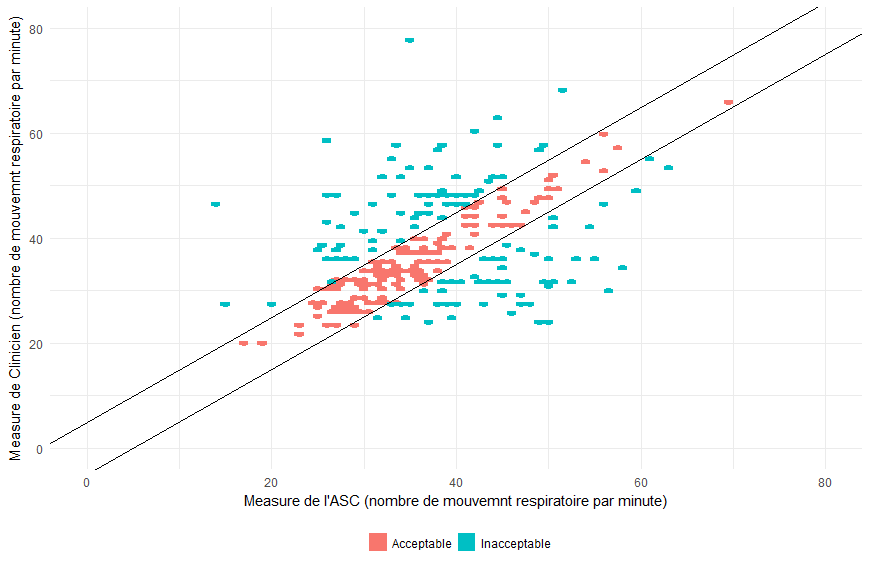 Figure 5 : Mesure correcte des mouvements respiratoires de l’enfant par l’ASC par rapport à celui du clinicien
[Speaker Notes: les points en rouge sont ceux pour lesquels la mesure de l’ASC est ± 5 respirations de celle du clinicien (égal à 54,7 % du total).]
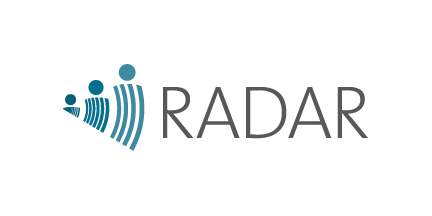 Enfants correctement classés selon les caractéristiques de l’ASC
Figure 6 : enfants correctement classés pour les maladies de la PCIME selon les caractéristiques de l’ASC
[Speaker Notes: Nous constatons une différence entre les proportions d’enfants correctement classés par les ASC : 
de sexe féminin (67,2% ) (p = 0,27) 
du niveau primaire (65,9%) (p = 0,82)
supervisés au cours des 12 derniers mois (69,9%) (p = 0,24)
Mais l’analyse ne montre pas de relation entre la classification correcte et ces 3 caractéristiques]
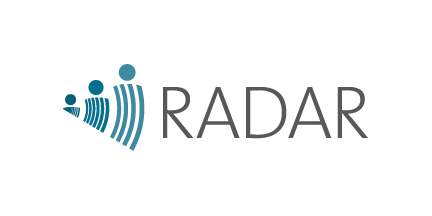 Enfants correctement classés selon l’âge de l’enfant
Figure 7 : enfants correctement classés pour les maladies de la PCIME selon l’âge de l’enfant
[Speaker Notes: les ASC ont correctement classé les enfants âgés de 12 à 23 mois dans une proportion  de 69,3% , mais la différence de proportion n’est pas statistiquement significative (p = 0,46). 
Donc il n’y a pas de relation entre la classification correcte et l’âge de l’enfant]
Traitement des enfants malades
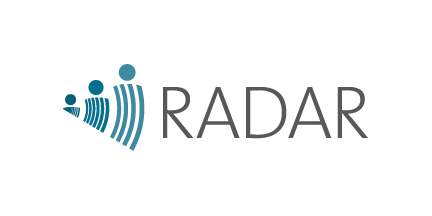 Enfants correctement traités pour toutes les maladies PCIME par district
Figure 8 : Traitement de tous les enfants classés correctement pour les maladies de la PCIME par district
[Speaker Notes: Dans l’ensemble, 39,8 % des enfants malades pris en charge ont bénéficié d’un traitement correct. Cette proportion variait de 25,9% (Sikasso) à 47,2% (Dioila).]
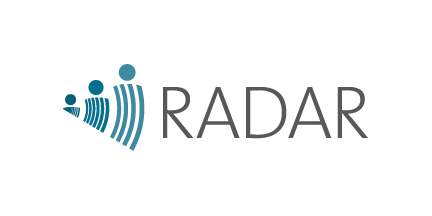 Compétence de l’ASC à traiter correctement les maladies PCIME
Figure 9 : compétence de l'ASC à traiter correctement les maladies de la PCIME
[Speaker Notes: Les ASC ont pris en charge correctement 39,8% des enfants pour toutes les maladies de la PCIME. La proportion d’enfants ayant bénéficié d’un traitement correct était de 80% pour paludisme simple traité avec CTA, 50,9% pour la toux/rhume, 26,3% pour la diarrhée et 13% pour la pneumonie.]
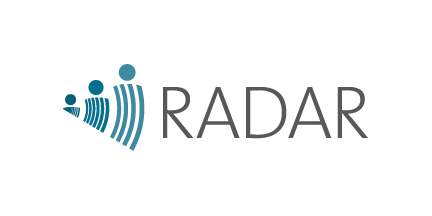 Compétence de l’ASC à traiter les maladies de la PCIME selon le dosage des médicaments
Figure 10: Traitement des maladies de la PCIME selon le dosage des médicaments
[Speaker Notes: parmi les enfants ayant été classé pneumonie par l’ASC, 97,8% ont reçu de l’Amoxicilline dont 13,3% ont reçu une dose appropriée. Pour les enfants classés comme ayant un paludisme simple, 98,1% ont bénéficié de la CTA parmi lesquels 82,5% ont reçu un traitement approprié]
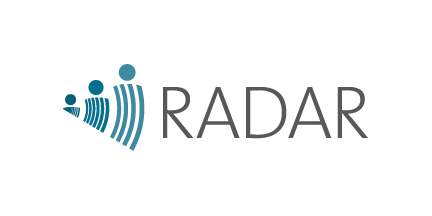 Enfants correctement traités selon les caractéristiques de l’ASC
p = 0,09
p = 0,27
p = 0,94
p = 0,11
p = 0,94
Figure 11 : Traitement et supervision, caractéristiques de l'ASC
[Speaker Notes: Nous constatons une différence entre les proportions d’enfants correctement traités par les ASC et :
Sa durée d’expérience
Qu’ils soit originaire du village
Sa durée dans le village
Mais cette différence ne montre pas qu’il y a une relation entre le traitement correct et les caractéristique de l’ASC]
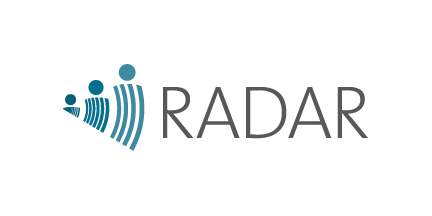 Enfants correctement traités et supervision de l’ASC
p = 0,19
Figure 12 : Traitement correct et supervision de l'ASC
[Speaker Notes: seulement 39,6% des enfants était correctement traités par les ASC ayant bénéficié d’une supervision au cours des 12 derniers mois. 
La différence de proportion avec les ASC ayant bénéficié d’une pratique de supervision n’est pas statistiquement significative
 observation de la prise en charge des enfants pendant lu ont donné un traitement correct dans une proportion de 38% ; ceux supervisés avec conseils reçus représentaient 35,6% (p = 0,19)]
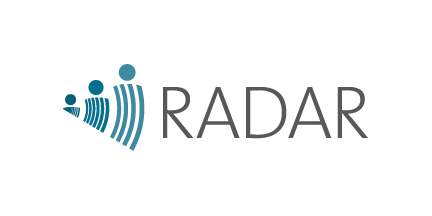 Concordance entre traitement correct et classification correcte
Figure 13  : Concordance entre la classification correcte et le traitement correct des enfants par les ASC
[Speaker Notes: La proportion des enfants correctement classés pour toutes les maladies de la PCIME et qui ont reçu un traitement incorrect représentait 51,5% et les enfants chez qui la classification et le traitement étaient corrects représentaient seulement 15,9%.]
Nouveau-nés
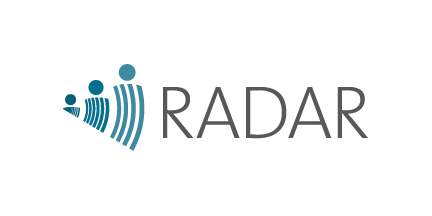 Groupe d’actions de recherche executé par l’ASC
Figure 14 : groupe d’actions de recherche des signes de danger par l’ASC chez le nouveau-né
[Speaker Notes: Les ASC ont exécuté au moins 5 actions de recherche de signes de danger chez 92,3% des nouveau-nés et seulement chez 22,6% ils ont effectué les 10 actions]
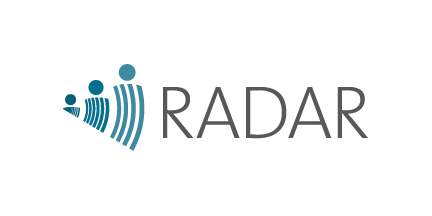 Actions de recherche de signes de danger
Figure 15: actions de recherche des signes de danger par l’ASC chez le nouveau-né
[Speaker Notes: Quatre actions de recherche des signes de danger sont fréquemment exécutées par les ASC chez les nouveau-nés : 
prise de température (99,1%),
pesée (94,6%), 
comptage de la fréquence respiratoire (89,6%) 
vérification des tétées du bébé (89,6%)]
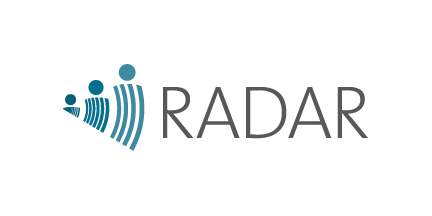 Actions de recherche de signes de danger selon le sexe de l’ASC
Figure 16 : Actions de recherche de signes de danger selon le sexe de l’ASC
[Speaker Notes: La proportion des nouveau-nés chez qui plus d’actions de recherche de signes de danger ont été exécutées était plus élevée dans le groupe des ASC de sexe masculin que celui du sexe féminin mais la différence n’est pas statistiquement significative (p= 0,07).]
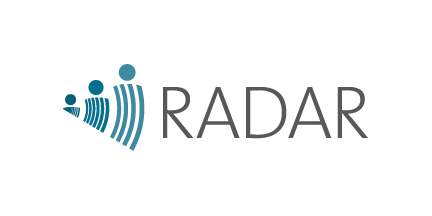 Conseils de l’ASC sur l’allaitement maternel
Figure 17 : mères de nouveau- nés conseillées sur les avantages de l’allaitement maternel
[Speaker Notes: Avantages de l‘AME les plus enseignés aux mères par les ASC :
L’AME est une méthode contraceptive jusqu'à 6 mois (53,4%), 
Le lait maternel protège le nouveau-né contre les maladies (52,5%), 
Moins de 10% des mères ont été conseillés sur 3 avantages : AME favorise les relations affectives, contribue au maintien de la température corporelle du nné, le lait maternel est gratuit]
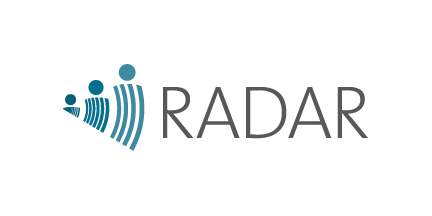 Compréhension des mères sur les avantages de l’allaitement : ensemble des districts
Figure 18:  capacité des mères à se rappeler correctement des conseils donnés par l’ASC sur les avantages de l’allaitement maternel
[Speaker Notes: Avantages de l‘AME les plus retenus par mères 
Le lait maternel favorise la bonne croissance du nné (64,4%) :
Le lait maternel protège le nouveau-né contre les maladies (52,5%), 
Avantages le moins retenu :
Le lait maternel permet de maintenir la température corporelle du nné (1,5%)]
Compréhension des mères sur les avantages de l’allaitement par district
Tableau I: capacité des mères à se rappeler correctement des conseils donnés par l’ASC sur les avantages de l’allaitement maternel selon les districts
[Speaker Notes: Au niveau des districts :
A Dioila et Sikasso plus de 70% des mères se sont rappelées de l’avantage « bonne croissance du nné », 
A Banamba plus 75% ont pu citer « la protège le nouveau-né contre les maladies »]
RESULTATS CLES
DISCUSSION
Caractéristiques des enquêtés
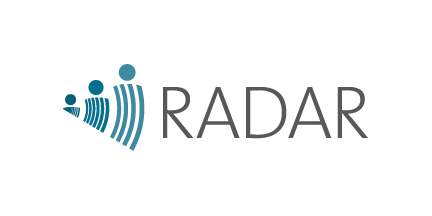 ASC  
Plus de la moitié :
 avait moins de 30 ans
avait + 5 ans d’expérience dans la fonction d’ASC
était des femmes : important dans la mesure où dans nos communautés rurales, les mères ont une préférence pour les agents de santé de même sexe 
 Quasi-totalité n’était pas originaire du village où ils travaillaient 
Accompagnants de 2-59 mois et mères des nouveau-nés
Environ la moitié avait moins de 30 ans (même tranche d’âge que les ASC) : ce qui pourrait réduire les barrières de communication
Environ les 3/4 étaient non solarisés
Grande majorité:  sexe féminin
Disponibilité: matériels & médicaments
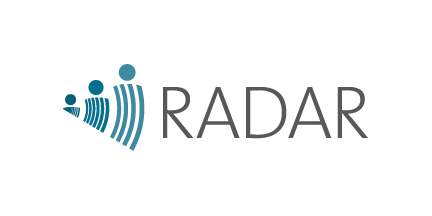 Matériels & supports  au moment de l’enquête
Quasi-totalité disposait : 
Matériels PCIME
Supports d’enregistrement des enfants malades
 Moins des 2/3 ne disposaient pas de supports remplis pour la gestion des médicaments ce qui pourrait influencer le contrôle du mouvement des stock
Médicaments au moment de l’enquête
Quasi-totalité disposait de molécule pour PEC : 
Paludisme
Pneumonie (à encourager)
Environ les 2/3 ne disposaient de suppléments pour la PEC de la malnutrition
Classification
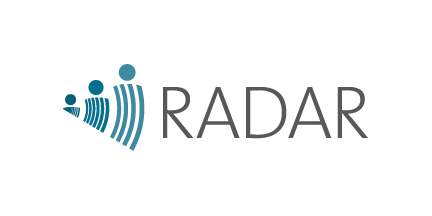 Plus de la moitié des enfants ont été correctement classés :
pour toutes les maladies de la PCIME
par les ASC de sexe féminin 
par les ASC supervisés avec observation de la PEC
par les ASC supervisés avec conseils pour les soins
pour les enfants dont l’âge compris entre 12 à 23 mois
Comptage du mouvement respiratoire : la mesure de l’ASC était concordante avec celle du clinicien chez plus de la moitié
Plus de 80% de classification correcte pour la diarrhée simple, la toux/rhume, le paludisme simple 
Les résultats de l’évaluation n’ont pas mis en évidence une relation entre la classification correcte et les caractéristiques de l’ASC
Traitement
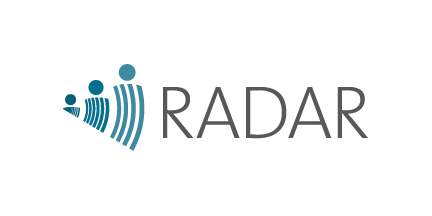 Ont été correctement traités :
Moins de la moitié des enfants pour toutes les maladies de la PCIME 
grande majorité des enfants pour paludisme simple avec CTA
moitié des enfants pour la toux/rhume
Moins du tiers des enfants pour la diarrhée 
Très faible proportion pour la pneumonie
Ont reçu une dose appropriée de : 
la CTA pour la grande majorité des cas de paludisme simple
l’Amoxicilline pour une très faible proportion des cas de pneumonie
Environ la moitié des enfants correctement classés ont reçu un traitement incorrect 
Une très faible proportion des enfants a été correctement classée et correctement traitée
Les résultats de l’évaluation n’ont pas mis en évidence une relation entre le traitement correct et les supervisons des ASC
Nouveau-né (1/2)
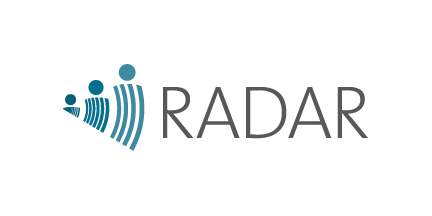 Recherche de signes de danger par les ASC
Au moins 5 actions de recherche de signes de danger ont exécuté par les ASC chez la quasi-totalité des nouveau-nés
Moins du tiers ont bénéficié de la totalité des 10 actions 
Quatre actions de recherche des signes de danger ont été fréquemment exécutées chez la grande majorité des nouveau-nés : prise de température , pesée , comptage de la fréquence respiratoire, vérification des tétées du bébé
Plus d’actions de recherche  des signes de danger ont été exécutées par les ASC de sexe masculin 
Les résultats de l’évaluation n’ont pas mis en évidence une relation entre la recherche de signes de danger et le sexe de l’ASC
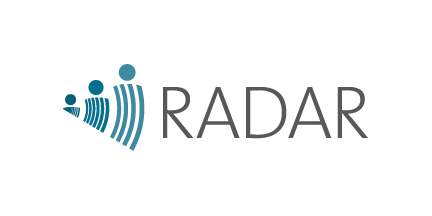 Nouveau-né (2/2)
Conseils enseignés par les ASC
Deux avantages ont été enseignés à plus de la moitié des mères : AME :
est une méthode contraceptive jusqu'à 6 mois 
protège le nouveau-né contre les maladies 
Trois avantages ont été très faiblement enseignés aux mères 
le lait maternel favorise les relations mère-enfant 
Maintien de la température corporelle du nouveau-né 
le lait maternel est gratuit 
Conseils retenus par les mères
Deux avantages de l’allaitement maternel exclusif ont été retenus par plus de la moitié des mères
Bonne croissance du nouveau-né 
Protection contre les maladies  
le maintien de la température corporelle a été le moins retenu
RESULTATS CLES
LIMITES
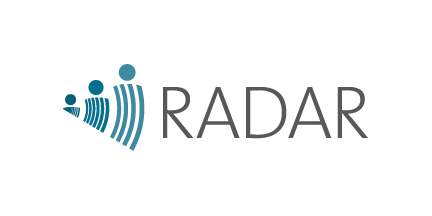 Limites
Etude transversale : réalité du moment de l’enquête
Non évaluation de l’ensemble des ASC échantillonnés pour raison d’inaccessibilité des sites liée à l’état des routes rendu impraticable par la pluie et de l’insécurité à Nara
Impact d’être évalué pour un observateur nouveau 
Non-disponibilité de certaines mères pendant la journée à cause des travaux champêtres.
[Speaker Notes: Malgré ces limites, l’évaluation a apporté des résultats intéressants qui peuvent être utilisé par les gestionnaires du programme pour améliorer la prise en charge au niveau communautaire]
RESULTATS CLES
RECOMMANDATIONS
Recommandations (1/3)
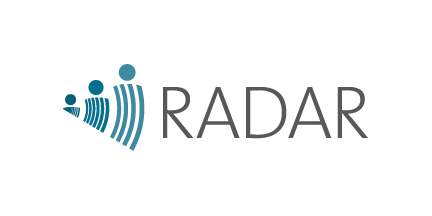 Renforcer la capacité des ASC en mettant l’accent sur les insuffisances constatées pendant l’évaluation, notamment en matière de classification de la pneumonie et de traitement correct des pathologies de façon générale et du remplissage des supports
Sensibiliser et inciter les ASC à accroître la recherche de signes de danger chez les nouveau-nés pour une meilleure référence et prise en charge des cas qui le nécessitent  
Nécessiter de réviser l’approche ou stratégie de supervision des ASC. En plus de l’accroissement des rythmes de supervision dans certains districts (Koulikoro, notamment), il serait souhaitable d’inscrire les supervisions dans une perspective plus pratique et formative
Recommandations (2/3)
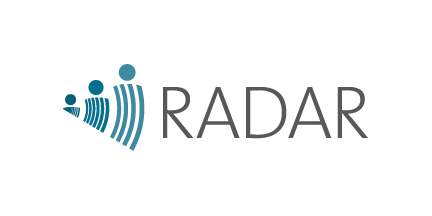 Assurer la disponibilité en matériels et médicament dans tous les districts. Les résultats ont montré une insuffisance surtout en poubelle dans le district de Banamba. A Dioila, aucun ASC ne disposait d’agrafeuse. Les molécules comme le SRO, le fer/acide folique et le Plumpy Nut ont été retrouvées chez moins de la moitié des ASC

Renforcer la sensibilisation au niveau de la communauté pour améliorer l’utilisation des services des ASC. Au cours des 3 derniers mois, les ASC ont vu en moyenne 26 enfants malades  soit 2 enfants par semaine. La sous fréquentation est plus remarquable à Banamba où les ASC ont vu moins de 2  enfants par semaine.
Recommandations (3/3)
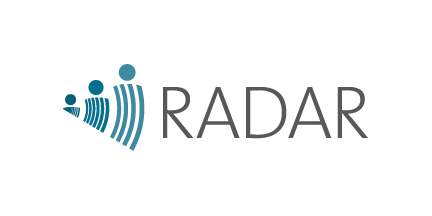 Faire une étude qualitative pour explorer : 
les raisons de la proportion élevée des nouveau-nés avec signe de danger non référés par les ASC. Les résultats de l’évaluation ont montré que plus de la moitié des nouveau-nés présentant un signe de danger n’ont pas été référés 
les raisons de la sous fréquentation des services des ASC
Impliquer davantage le personnel de la mairie dans les activités SEC pour une meilleure pérennisation de la stratégie
Merci de votre aimable attention
Voies d’accès au site ASC
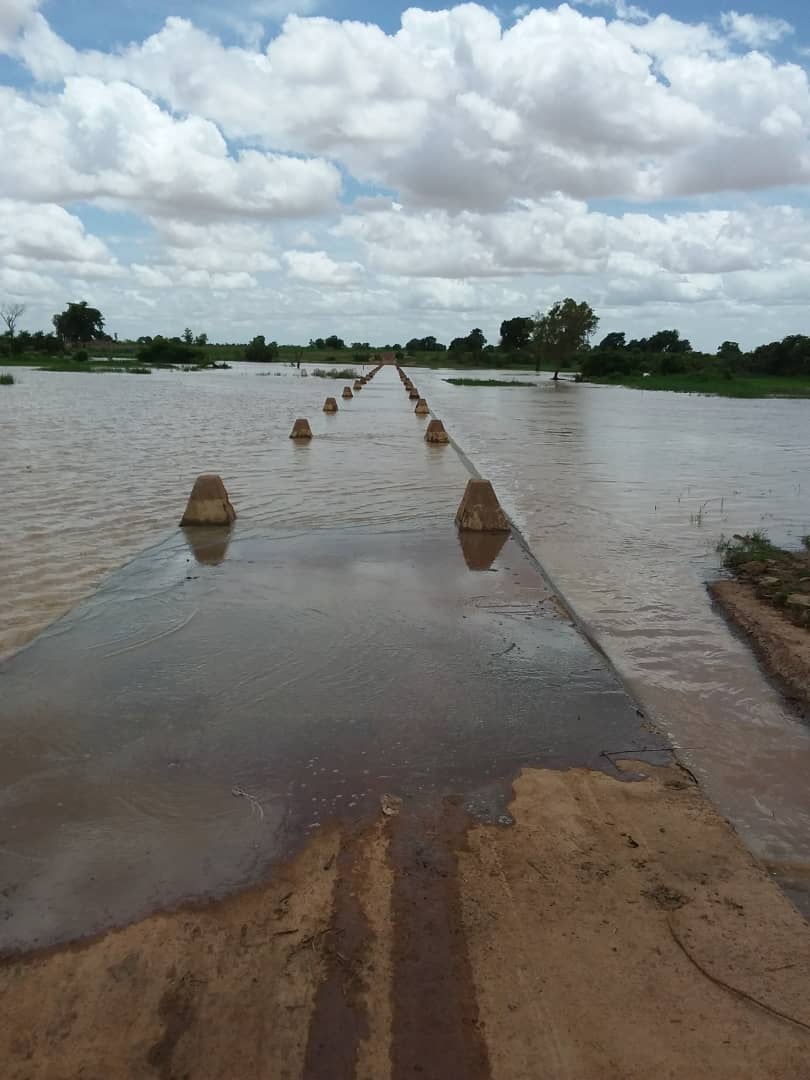 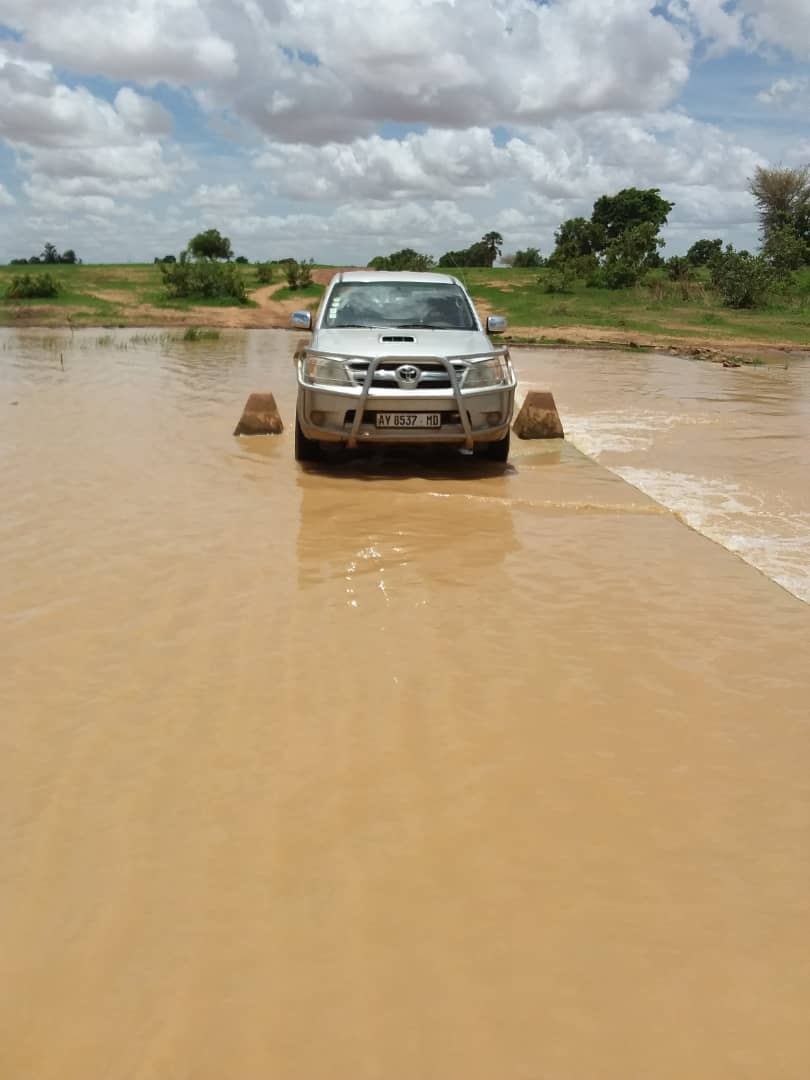 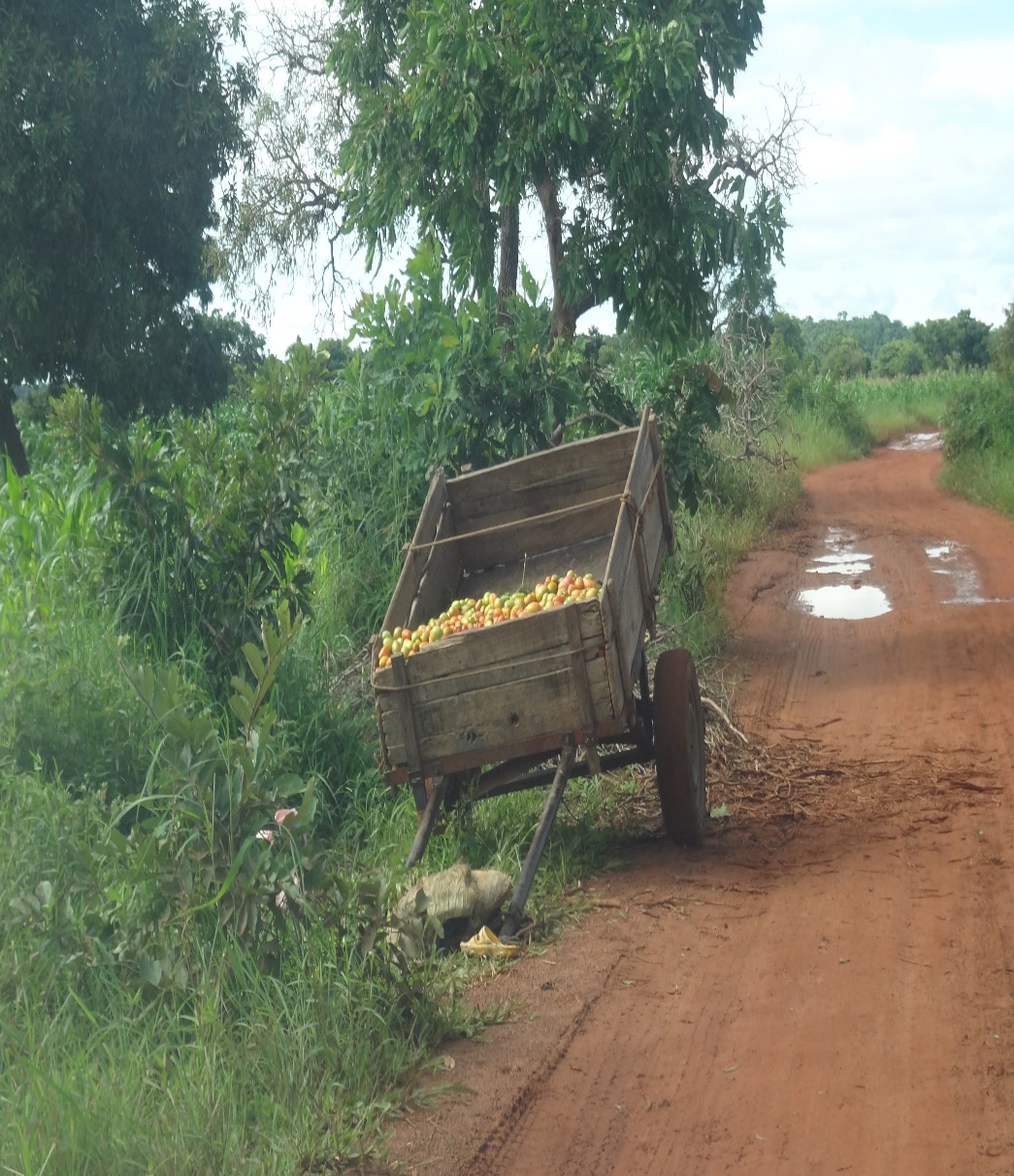 Un village site ASC
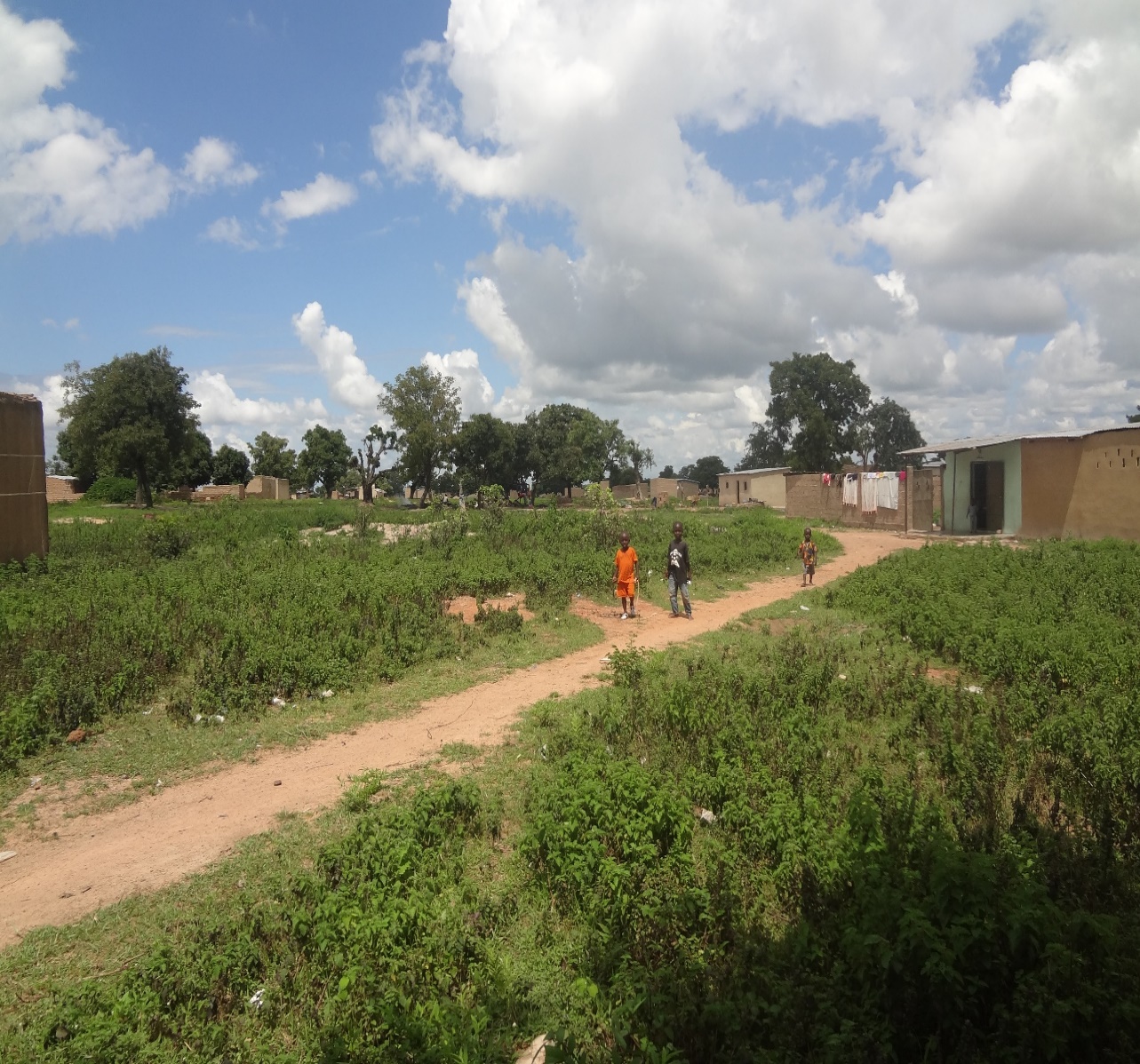 Un village satellite
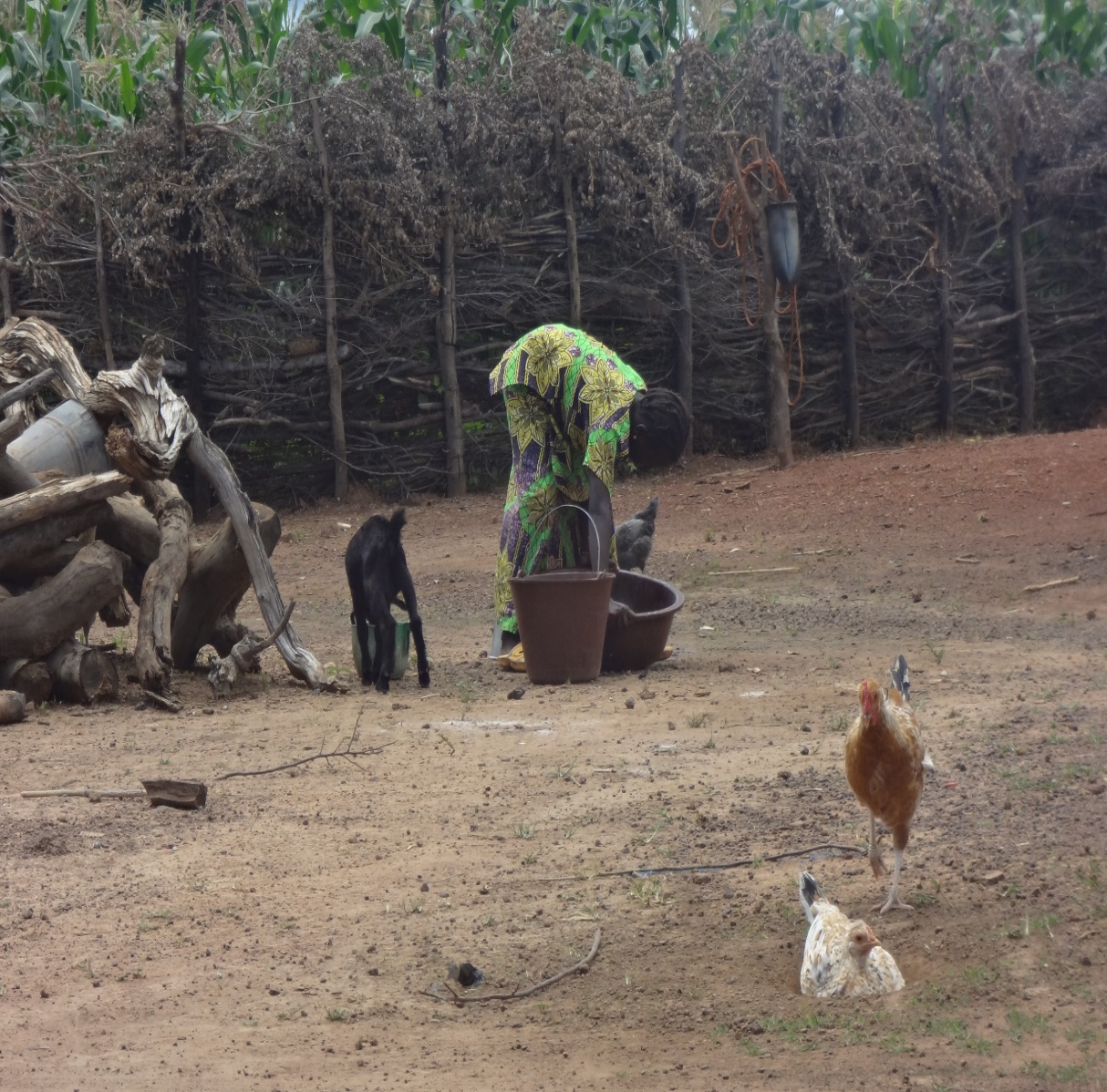 Entretien avec l’ASC
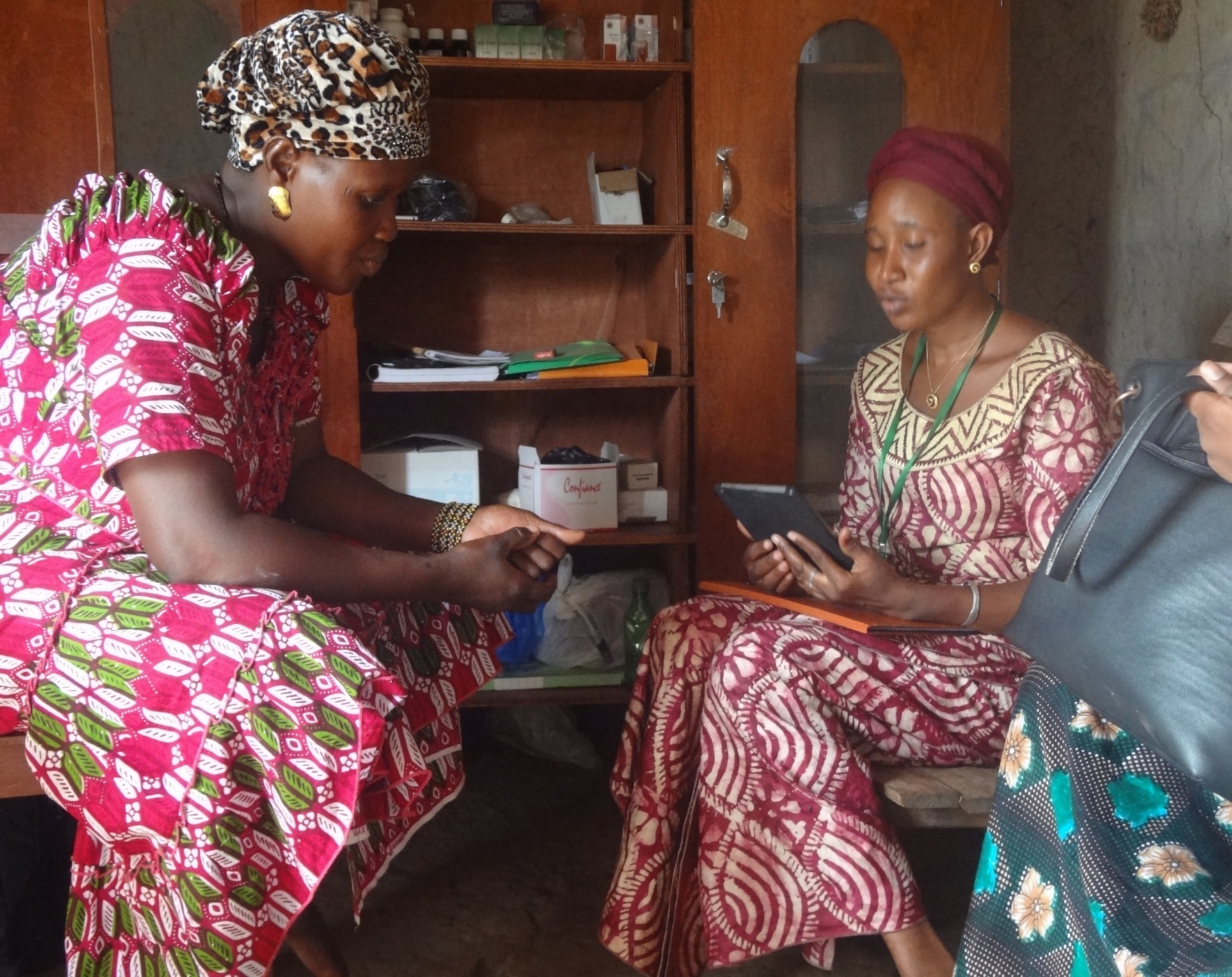